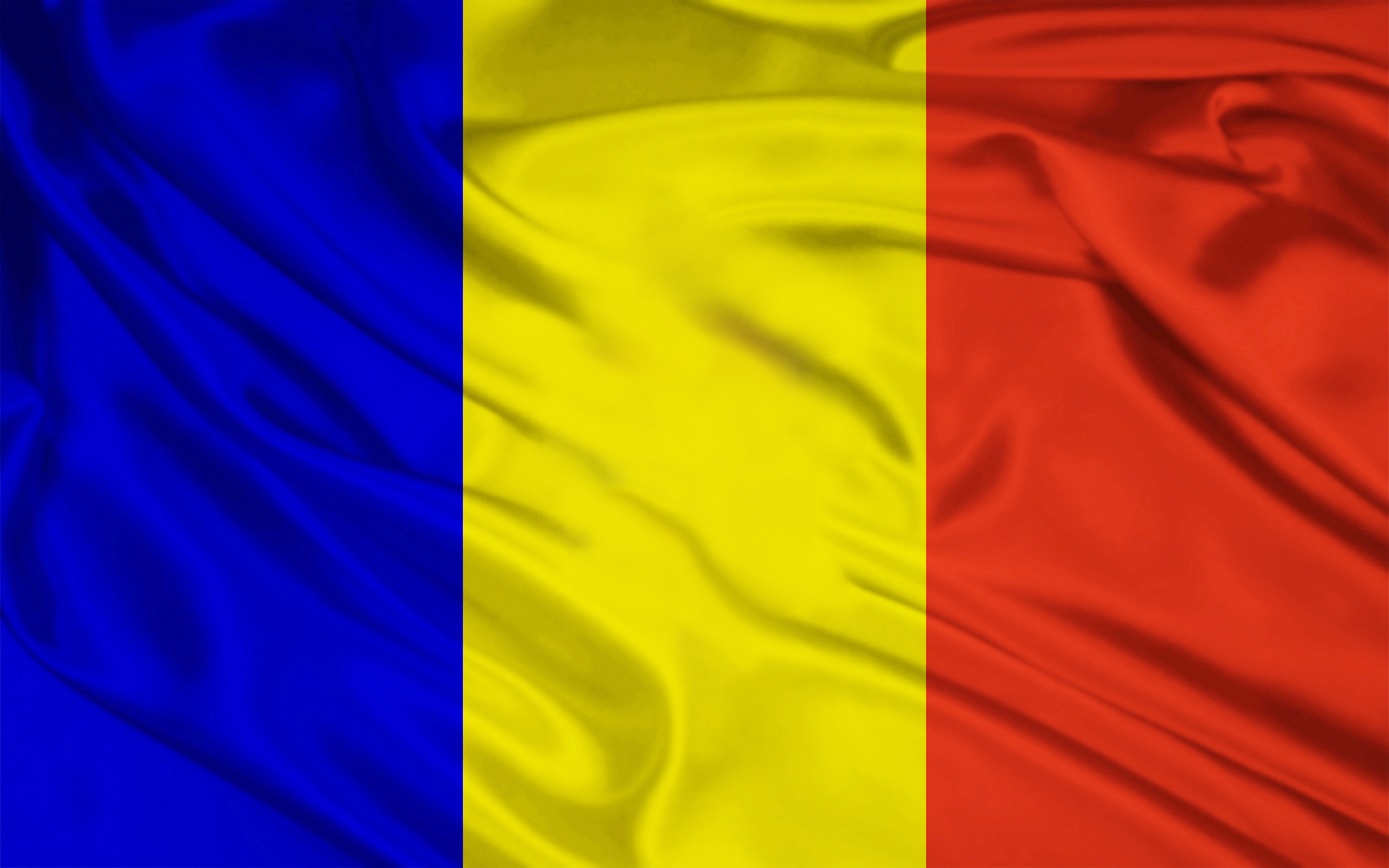 Scoala GimnazialaNr. 26 Galati
Prof. Inv. Primar :JENICA TANASE
MlădițeDunărene
Apreciere
Educație
Cooperare
Prietenii Cunoasterii Obiective
Învățare
Energie
Bucuria de a Creste Împreună!
Echipa
Empatie
Creștere
Entuziasm
2019 - 2020
www.jenicatanase.rowww.suntparinte.ro
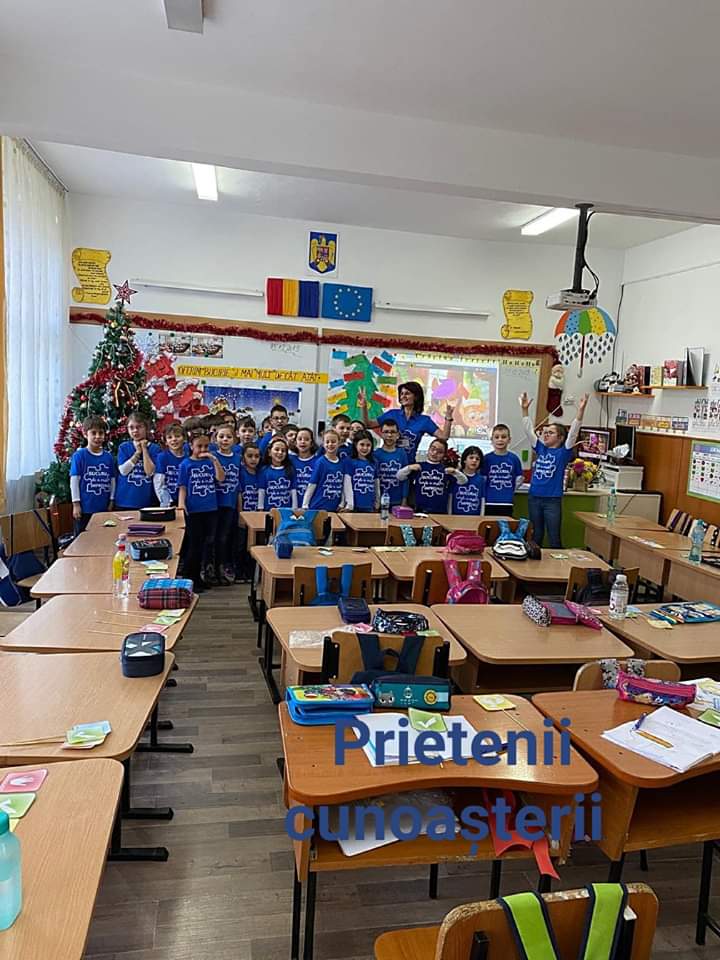 Prieteniicunoașterii
Obiectivele noastre in legătură si in relația cu copiii :

Să-i învățam lucruri;
Să creștem odată cu ei;
Să avem disciplina;
Să formam competente;
Să instalam obiceiuri bune;
Să cooperam;
Să fim organizați si bine structurați în informații;
Să avem obiective clare;
Să lucram cu masuri întregi;
Să devenim si sa creștem alături de copii folosind aprecierea sincera si onesta.
BUCURIA DE A CRESTE IMPREUNA
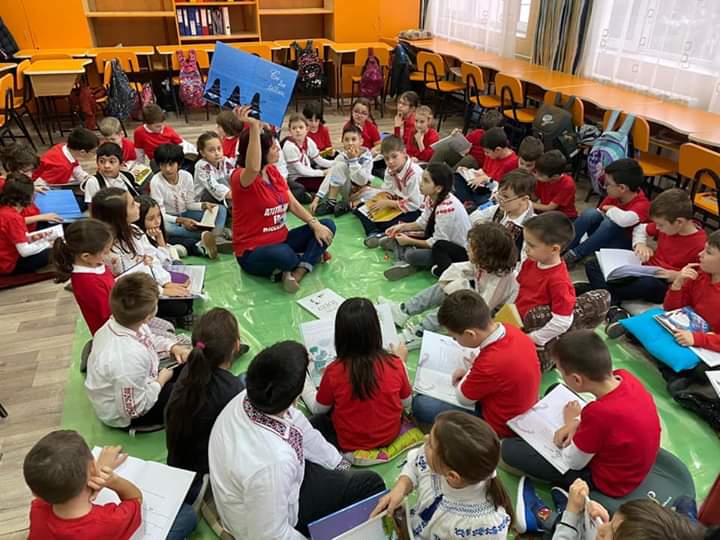